Nuovo Studio Associato 626
RISCHIO C.E.M.
D.Lgs. 81/08 e s.m.i.; Titolo IV
Definizioni:
il campo elettrico è un campo di forze generato nello spazio dalla presenza di carica elettrica
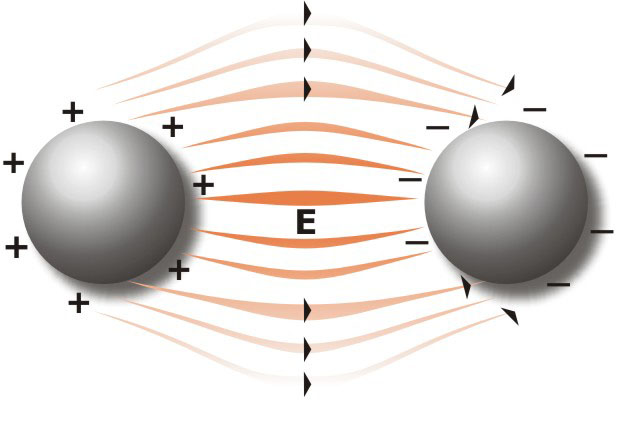 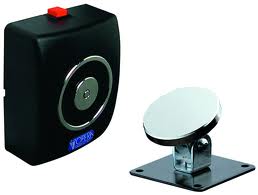 Definizioni:
il campo magnetico è generato nello spazio dal moto di una carica elettrica o da un campo elettrico variabile nel tempo.
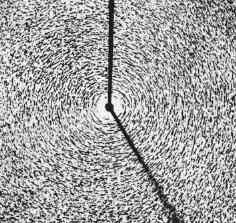 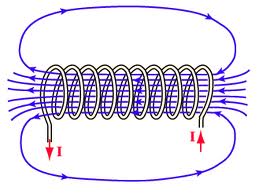 Definizioni:
il campo elettro-magnetico è costituito dalla combinazione del campo elettrico e del campo magnetico, è generato localmente da qualunque distribuzione di carica elettrica variabile nel tempo e si propaga sotto forma di onde.
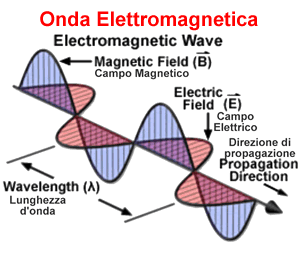 Rischio CEM:
Art. 206 D.Lgs. 81/08
Campi tra 0 e 300 GHz
A breve termine
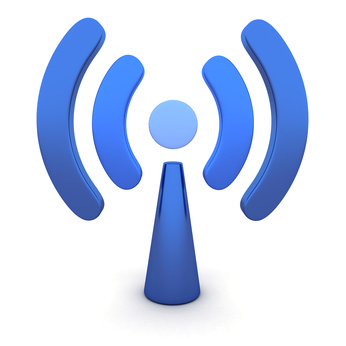 Valori di esposizione e di azione
Art. 207, D.lgs. 81/08 e smi definisce:
valori limite di esposizione: limiti all’esposizione a campi elettromagnetici che sono basati direttamente sugli effetti sulla salute accertati e su considerazioni biologiche. Il rispetto di questi limiti garantisce che i lavoratori esposti ai campi elettromagnetici sono protetti contro tutti gli effetti nocivi a breve termine per la salute conosciuti;
valori di azione: l’entità dei parametri direttamente misurabili, espressi in termini di intensità di campo elettrico (E), intensità di campo magnetico (H), induzione magnetica (B), corrente indotta attraverso gli arti (IL) e densità di potenza (S), che determina l’obbligo di adottare una o più delle misure specificate nel presente capo. Il rispetto di questi valori assicura il rispetto dei pertinenti valori limite di esposizione.
Sorgenti naturali:
I campi elettromagnetici sono presenti ovunque nel nostro ambiente.
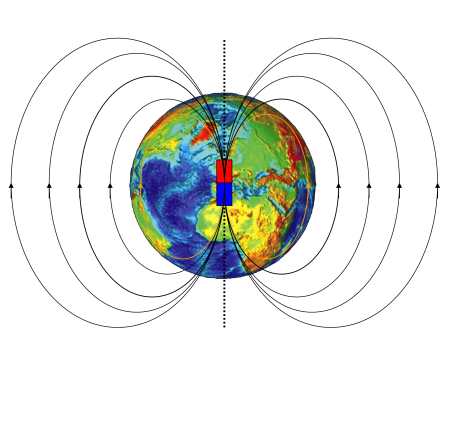 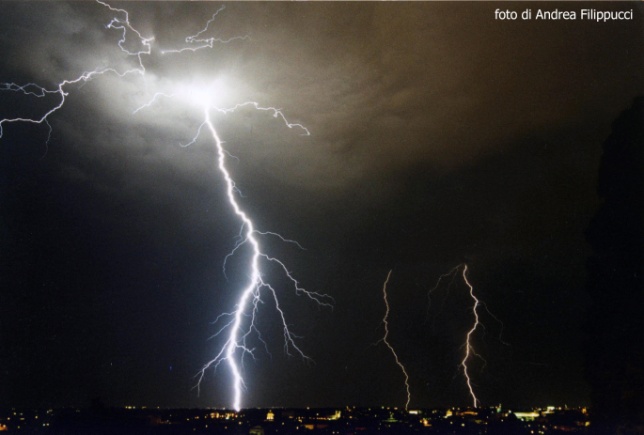 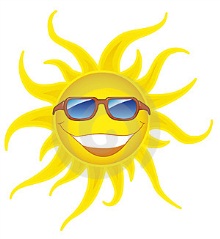 Sorgenti artificiali:
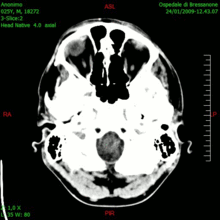 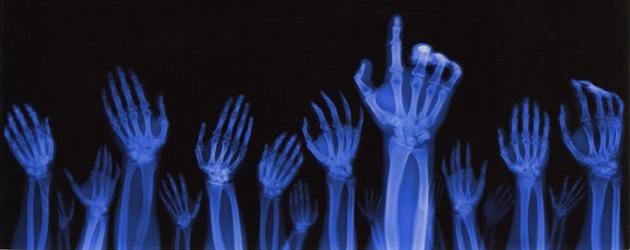 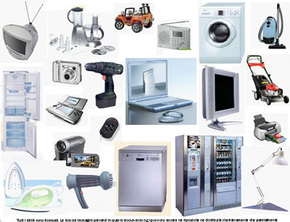 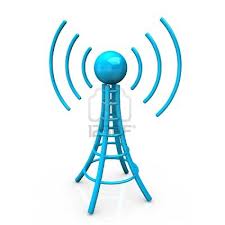 Quali frequenze?
Sistemi ELF (fino 300Hz): sistemi che ci forniscono elettricità, tutti gli apparecchi che la usano;
Sistemi IF (fino 10MHz=10^(6) Hz): gli schermi dei computer, i dispositivi anti-taccheggio e i sistemi i sicurezza
Sistemi RF (oltre): antenne di radio e televisione, radar, antenne per la telefonia cellulare e forni a microonde
CEM non ionizzanti e radiazioni ionizzanti:
Si distinguono per frequenza «v» (o lunghezza d’onda «λ»);
Maggiore è la f (minore è la lunghezza d’onda), maggiore è l’energia trasportata;
Oltre certi livelli l’energia è sufficiente a rompere i legami molecolari.
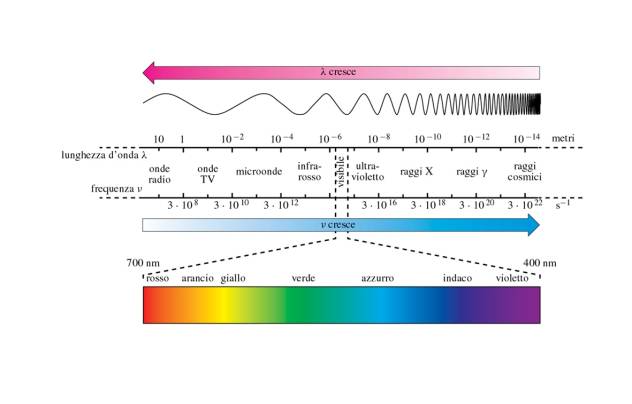 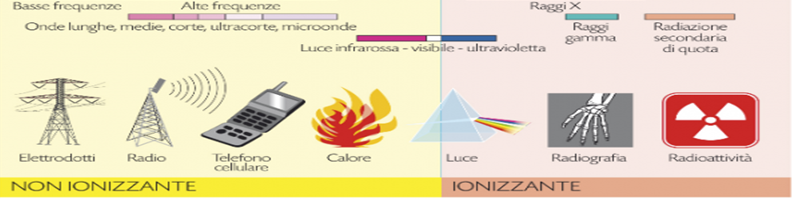 Esposizione:
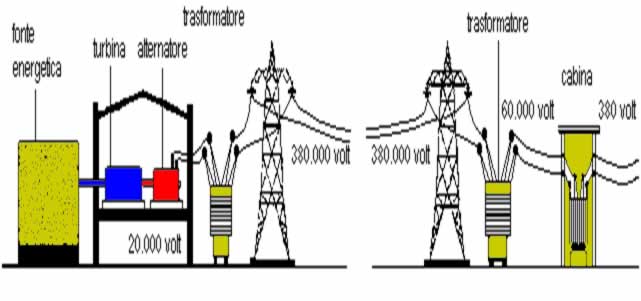 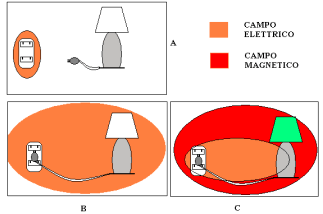 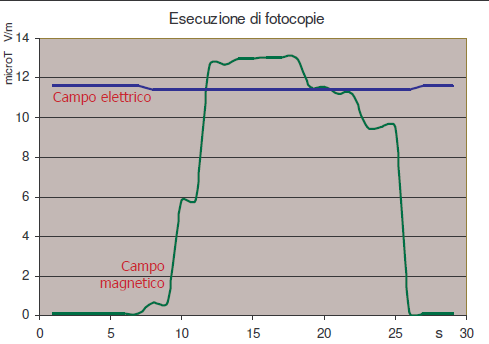 Effetti (biologici/danni):
L’esposizione è incrementata nel XX secolo
Chiunque è esposto in ogni ambiente
Nel nostro corpo sono presenti piccole cariche (vedi rischio elettrico)
I campi elettrici influenzano la distribuzione di cariche (anche nel ns corpo)
Il campo magnetico induce delle correnti (anche nel ns corpo; es: dinamo)
Effetti:
BREVE TERMINE:
Potenziali tra corpo umano e …. (molto bassi)
Riscaldamento (campi RF, ad es. cellulare, microonde)
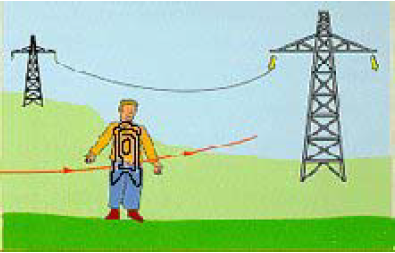 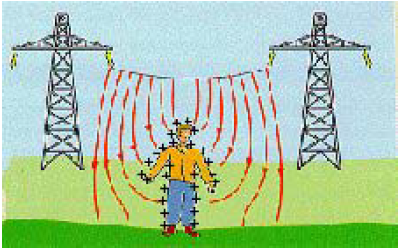 LUNGO TERMINE:
Non esiste conferma di alcun effetto nocivo derivante da esposizioni a lungo termine a bassi livelli di CEM (con alcune evidenze…).
La IARC ha classificato:
i campi magnetici  a radiofrequenza  come “possibilmente cancerogeni per l’uomo” gruppo 2B
Campi elettrici  (e campi M/E statici) come «non classificabili in relazione alla loro cancerogenicità nell’uomo» gruppo 3
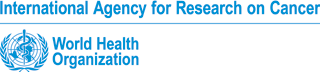 http://monographs.iarc.fr/ENG/Classification/index.php
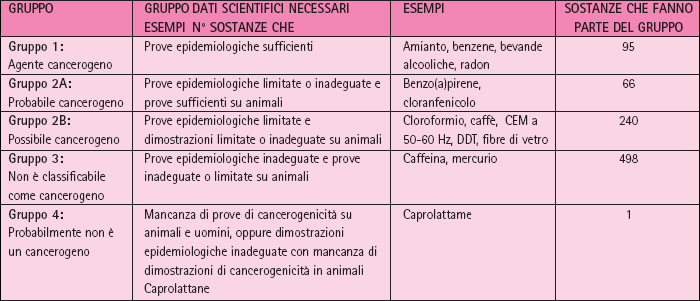 Ricerche OMS(Svezia):
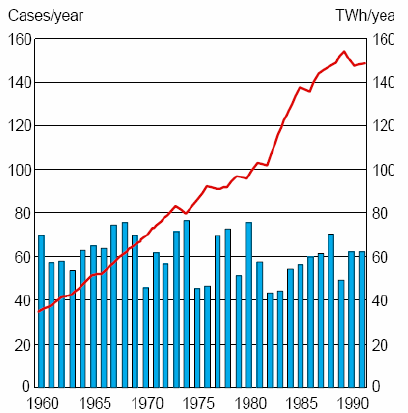 Leucemie infantili e consumo corrente(Svezia)
Ed in particolare non è stata dimostrata correlazione tra CEM e:
Stato di salute generale (mal di testa, nausea, depressione,…)
Problemi in gravidanza
Cataratte;
Insorgenza di cancro
Esposizione CM:
VALORE LIMITE DELLE NORME: 
Civile 100 µT (50 Hz)
Lavorativo 500 µT (50 Hz)
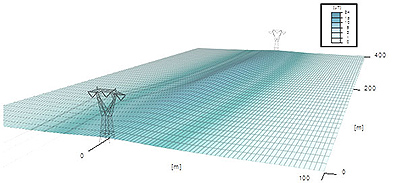 Valori:
Esposizione CE:
VALORE LIMITE DELLE NORME:
Civile 5000 V/m(50 Hz)
Lavorativo 10.000 V/m(50 Hz)
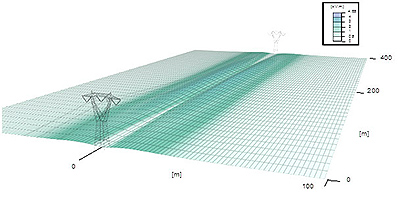 Valori (a 30 cm):
CEM della terra:
CM: 20 µT equatore; 70 µT poli
CE: varia con le condizioni meteo….130 V/m cielo sereno; 20 kV/m (20.000 	V/m!!!)temporali violenti
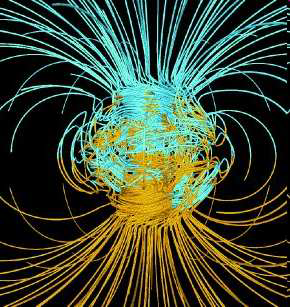 In definitiva:
I livelli di esposizione sono centinaia o migliaia di volte inferiori ai limiti stabiliti dalle linee guida. 
il cellulare espone a livelli di campo elettromagnetico molto superiori a quelli normali.
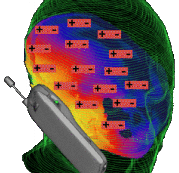 In definitiva:
Rispettando i limiti prescritti:
alle basse frequenze, il livello delle correnti indotte da un campo elettromagnetico è al di sotto di quello delle correnti naturali nel corpo. 
esposizione a campi elettromagnetici a radiofrequenze e microonde si producono lievi effetti sanitari causati da un riscaldamento localizzato o del corpo intero. 
per la media, un periodo di sei minuti (breve durata) al di sopra dei limiti è accettabile.
In definitiva:
La responsabilità dell’accertamento dei campi attorno agli elettrodotti, alle stazioni radio base per telefonia mobile e a tutte le altre sorgenti accessibili al pubblico ricade sugli enti governativi e sulle autorità locali. 
Per quanto riguarda gli apparati elettronici, il costruttore è responsabile del rispetto dei limiti fissati dalle normative di prodotto.